Customer Service 
Campaign
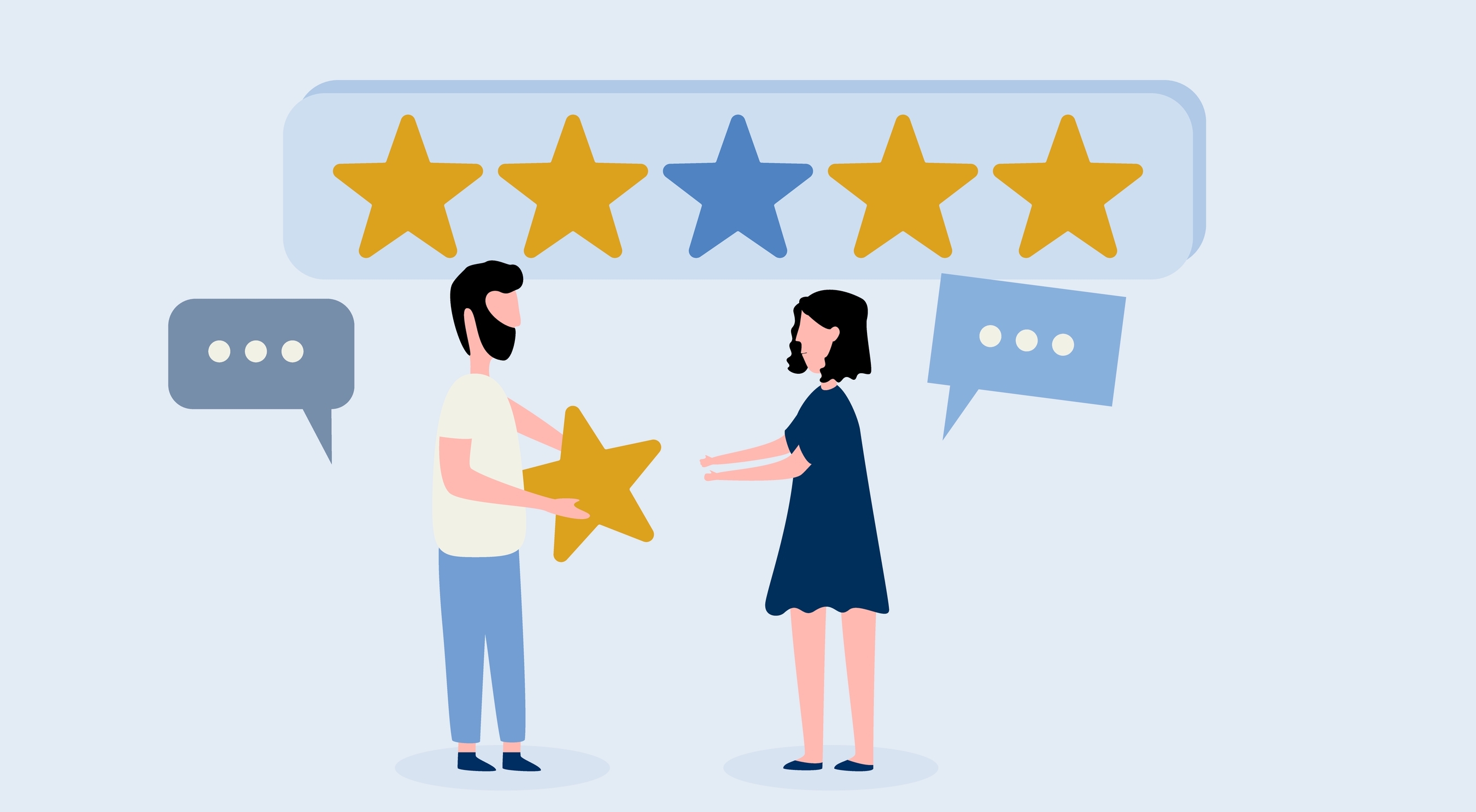 Measuring Success:
Return on Loyalty vs Return on Investment?
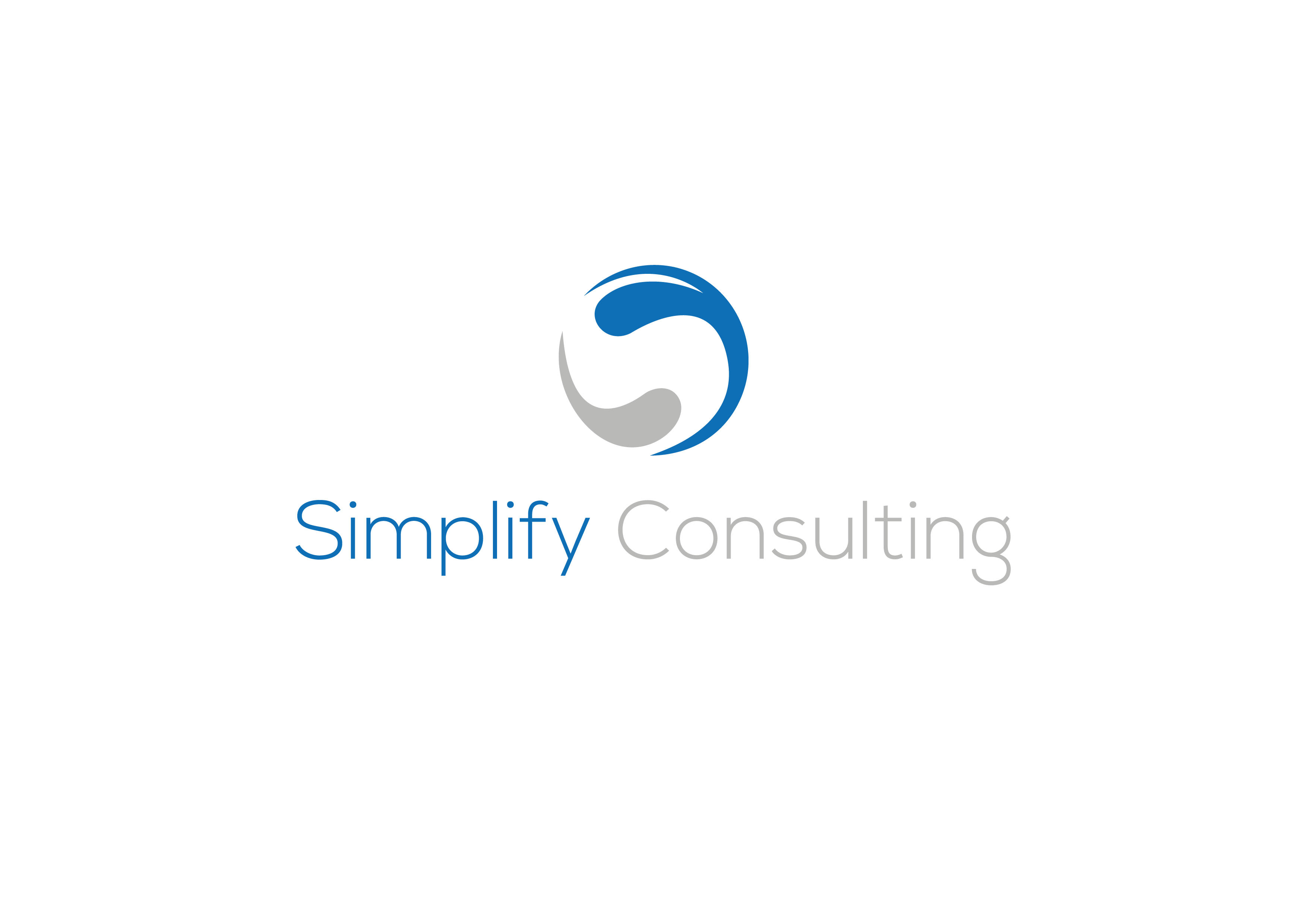